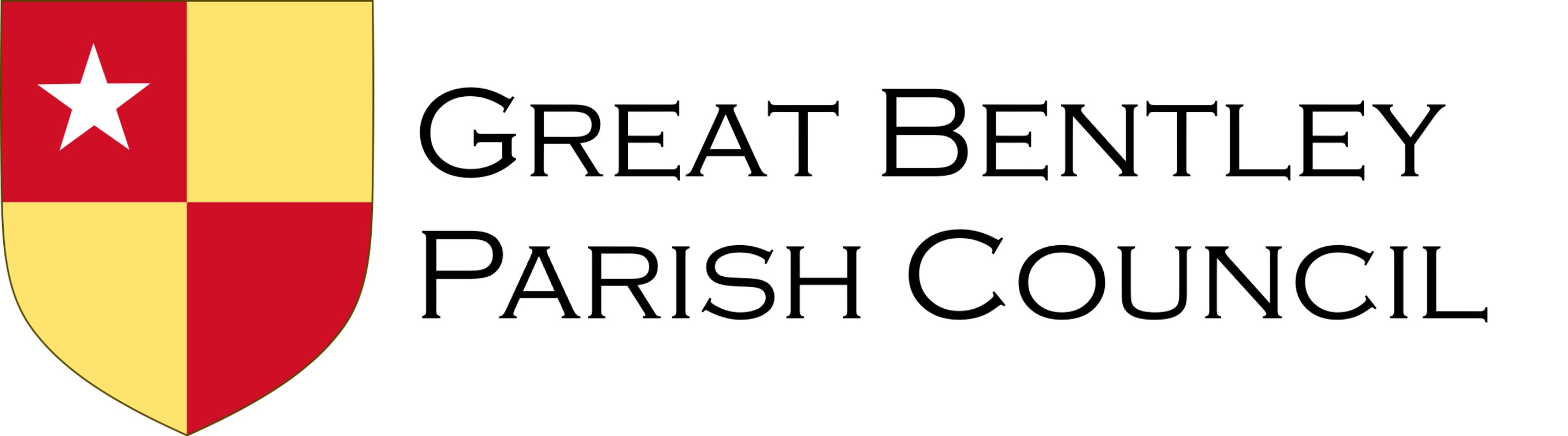 Great Bentley Village Green
Southside Project
Illustrative Slides for Discussion

March 2024


       clerk@greatbentleyparishcouncil.co.uk
         01206  256410
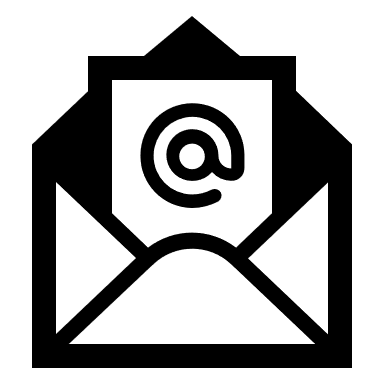 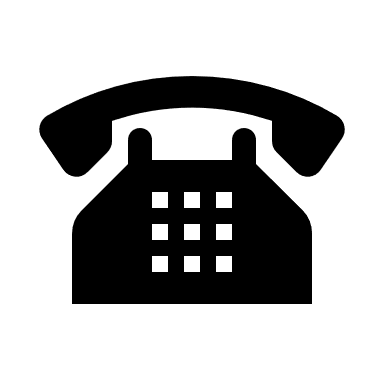 Since 2013 approx. 50% of the 460 approved Planning Applications have been built. Although ECC Highways imposed conditions, all applications were agreed, as Highways considered the local road network would cope with the increase in traffic.
The Parish Council at the time objected to the Planning Applications, citing traffic levels and lack of infrastructure.
Statistically about an additional 120 vehicle movements have been added within the Village at the peak hours (7-8am & 5-6pm), added to which, is the increase in through traffic and development construction vehicles. Vehicle movements are expected to double within the next 3 or 4 years when all developments have been completed.
Southside Track West
What is Proposed and Why
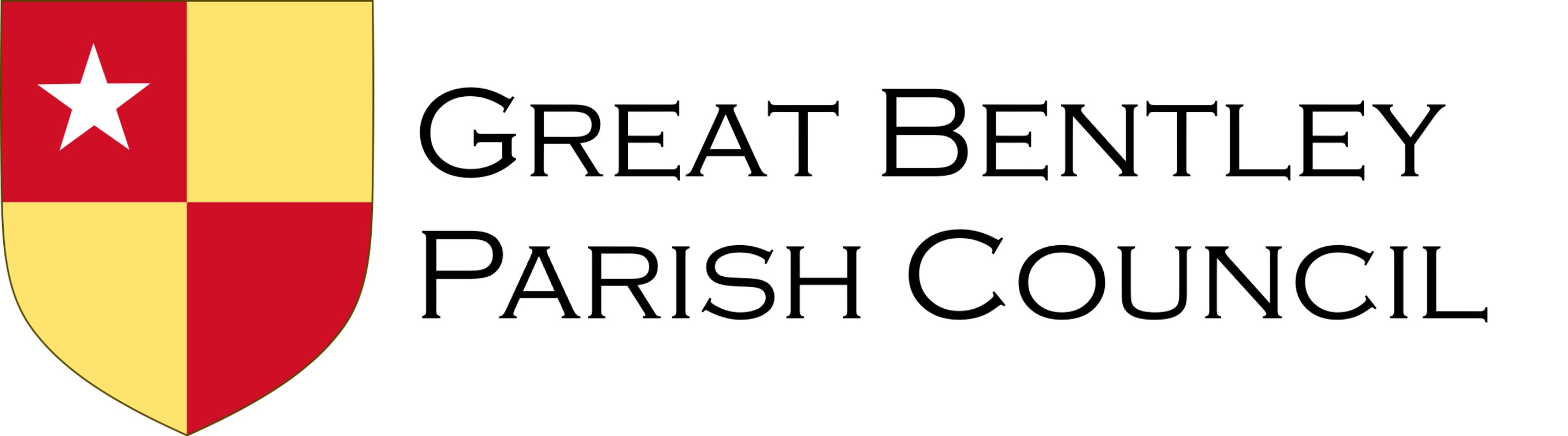 2
Southside Project
Location Details
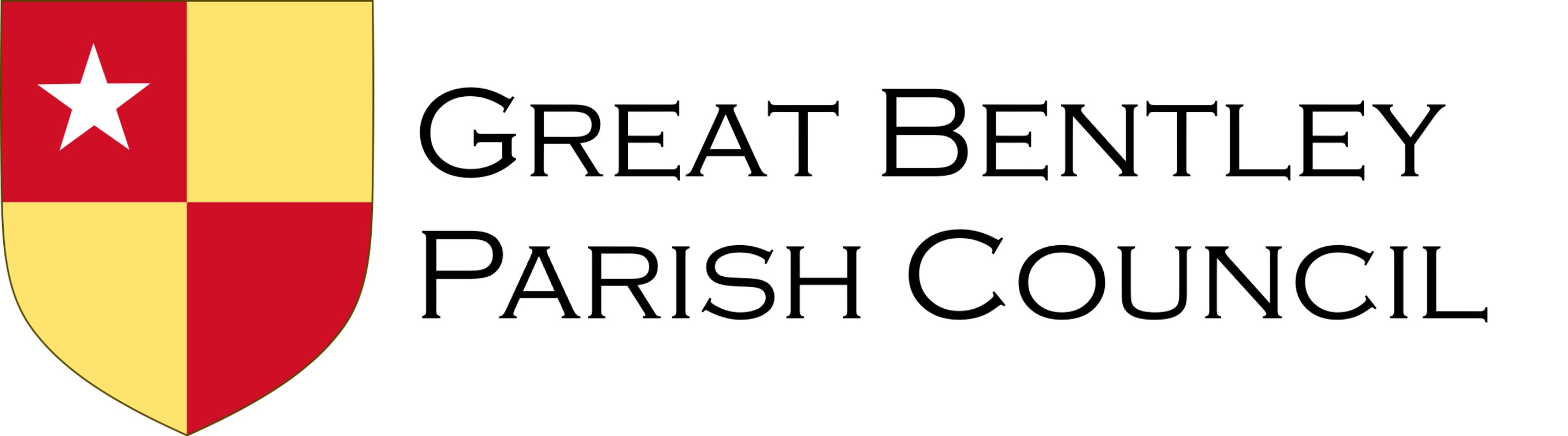 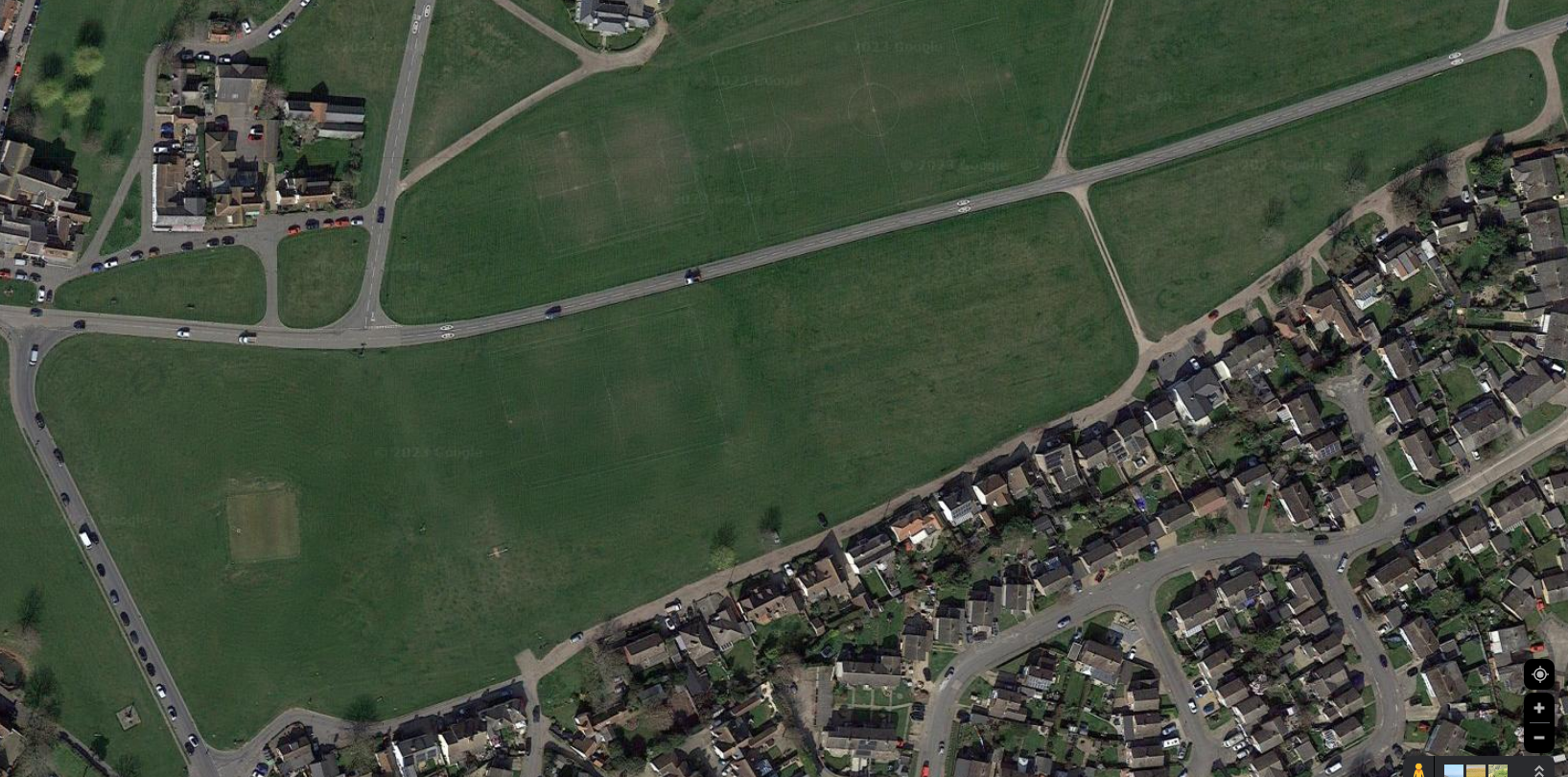 HECKFORDS Rd
NORTHSIDE VILLAGE GREEN
southside track east
WEELEY Rd
concrete strip
THORRINGTON Rd
SOUTHSIDE VILLAGE GREEN
southside track west
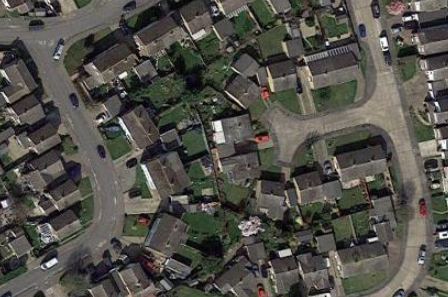 PLOUGH Rd
BIRCH Ave
STATION Rd
3
Southside Project
Existing Features
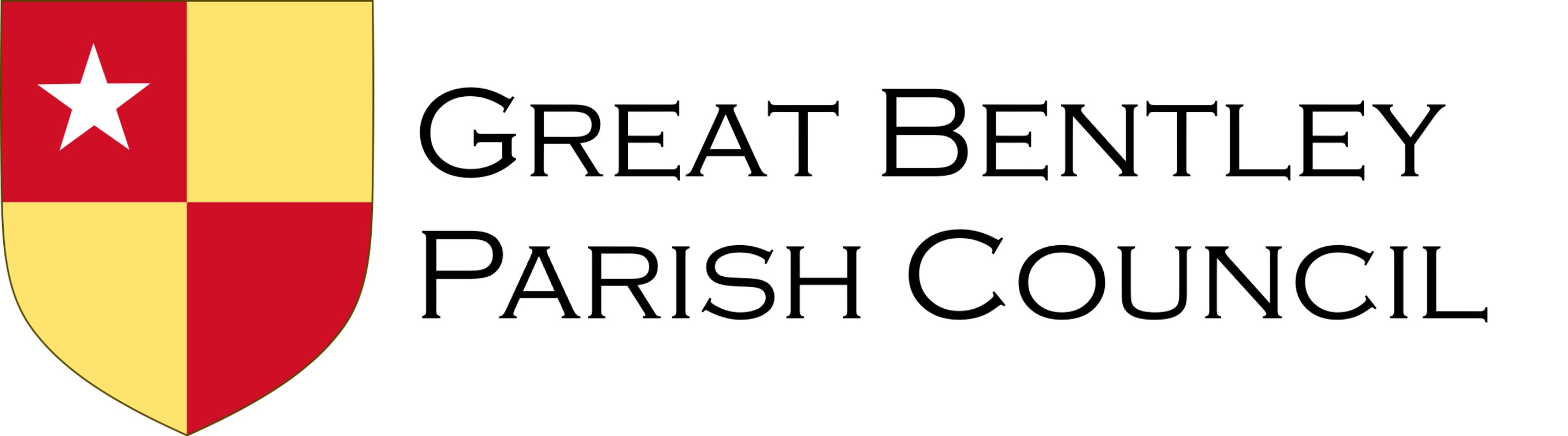 approx.   155m
approx.   90m
Geo-Tek style surface for access to the Green
Concrete Access 
to Weeley Road
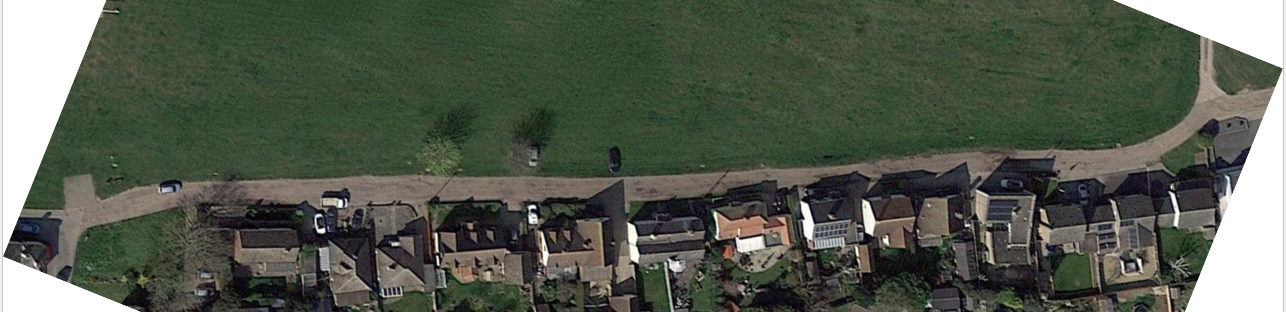 SOUTHSIDE VILLAGE GREEN
Bench & Litter Bin
2 x Trees
Bench
Southside Track East
Chase End
4
Southside Project
High Level Plan Explained
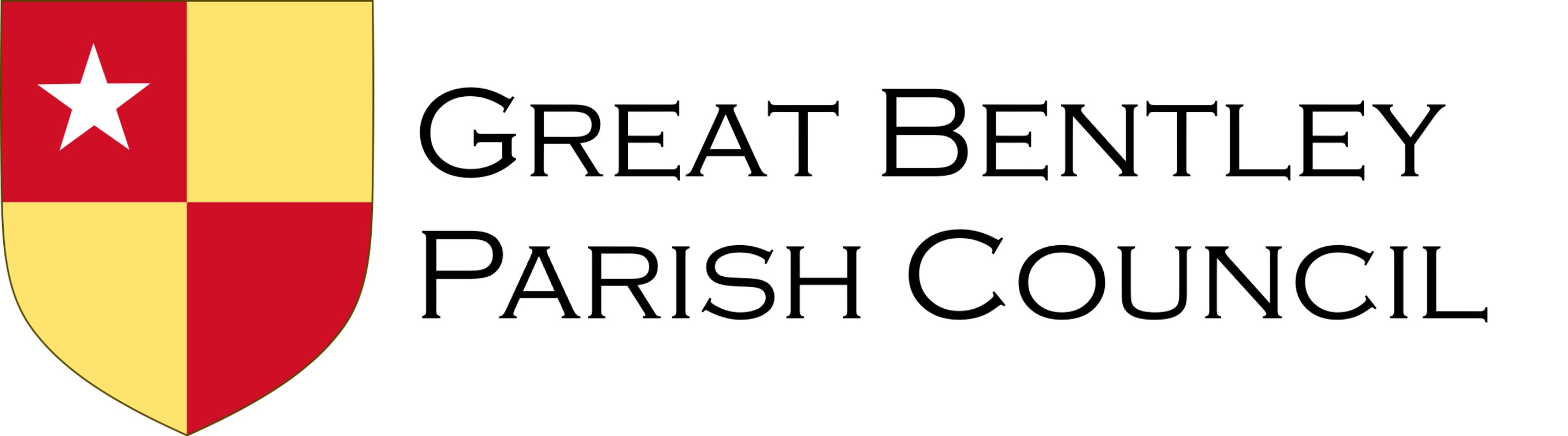 approx.   155m
approx.   90m
Vehicleturning head
Trees on Village Green
vehicle
barrier
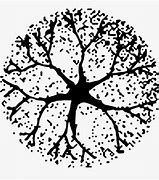 timber bollards
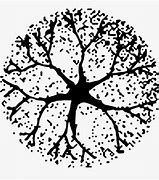 track surface
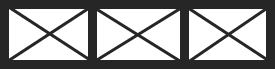 Chase End
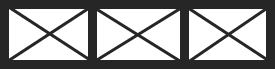 5
AppendixIllustration : Track Surface and Furniture
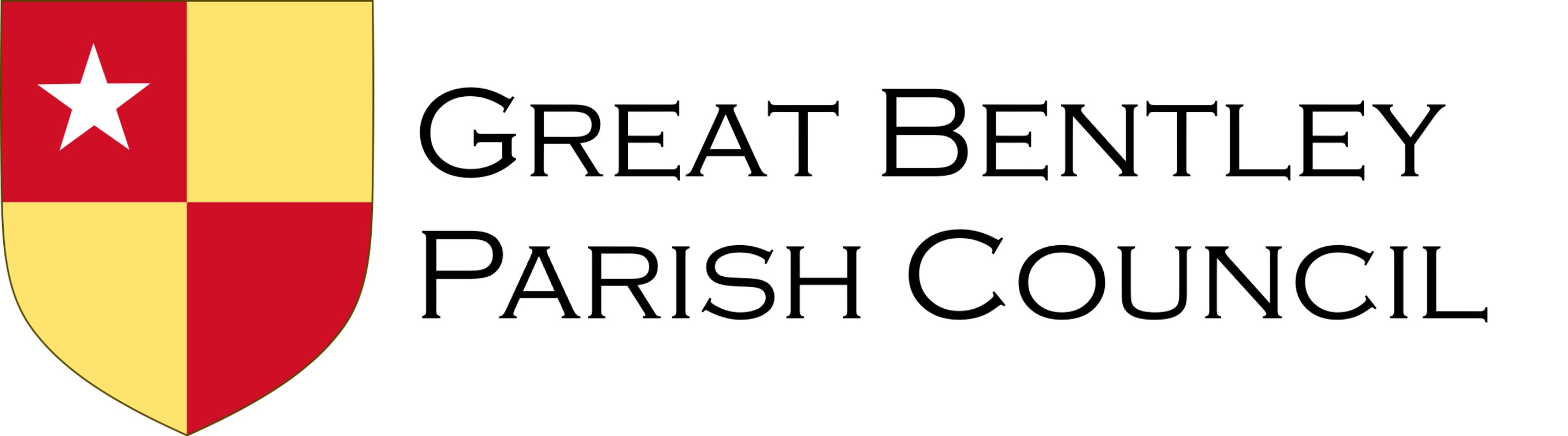 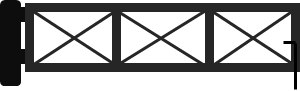 1.8m
Pedestrian and mobility access approx 1m
max 4m wide
0.7m
approx. 
50mm deep
minimum 1m
minimum 0.3m
minimum 3.5m
6
Diagram is for illustration purposes only
AppendixIllustration : New Turning Head
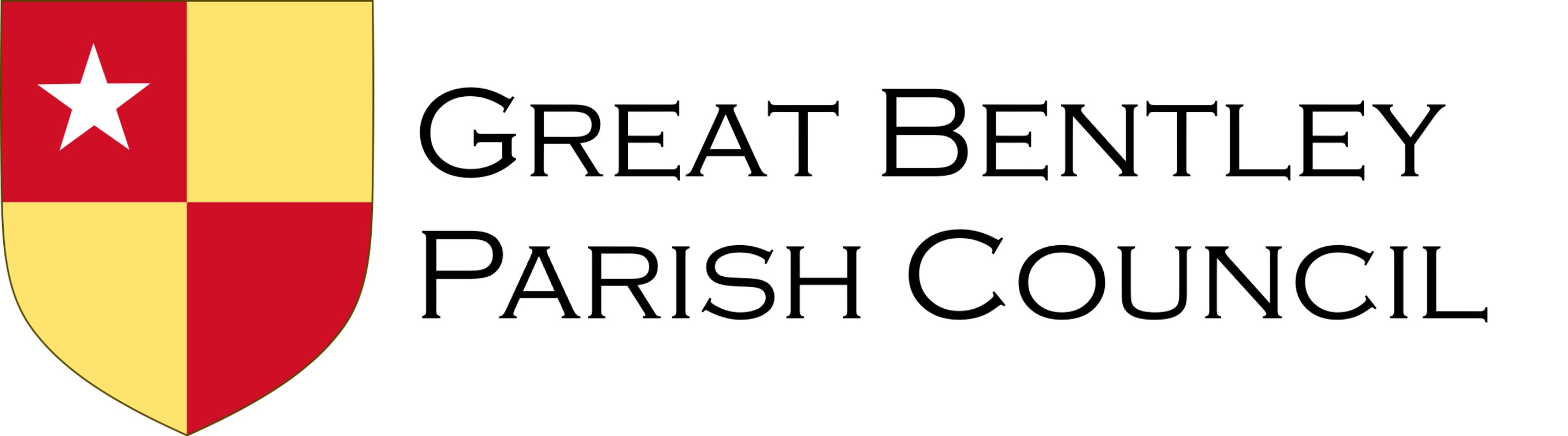 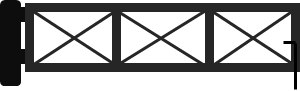 7
Diagram is for illustration purposes only
AppendixIllustration : Connecting Track with Concrete Strips
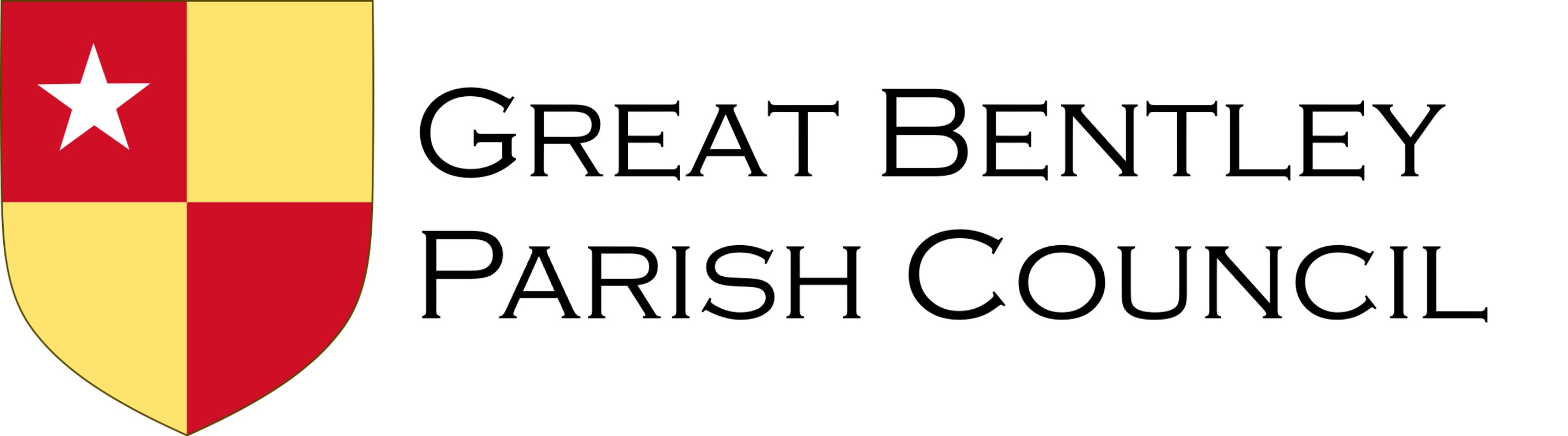 CONCRETE
TRACKS
SMA TARMAC SURFACE & CONCRETE TRACK
Concrete Track remediation to enable level connection with SMA Tarmac Surface and ensure water drainage towards grassed area of Village Green

SMA TARMAC SURFACE & UNBOUND TRACK
Existing unbound surface at Southside Track East levelled and jointed to SMA Tarmac Surface
SOUTHSIDE WEST
SOUTHSIDE EAST
8
Diagram is for illustration purposes only
AppendixIllustration : Connecting Track with Station Road
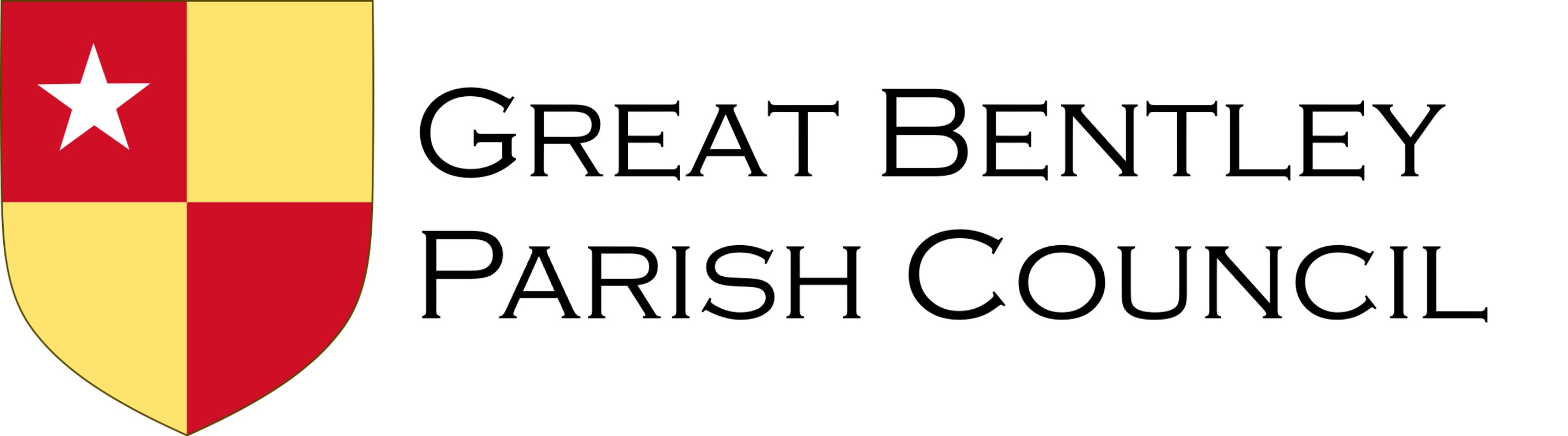 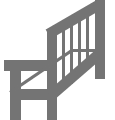 STATION ROAD
STATION ROAD
9
Diagram is for illustration purposes only
Southside Track West
Appendix
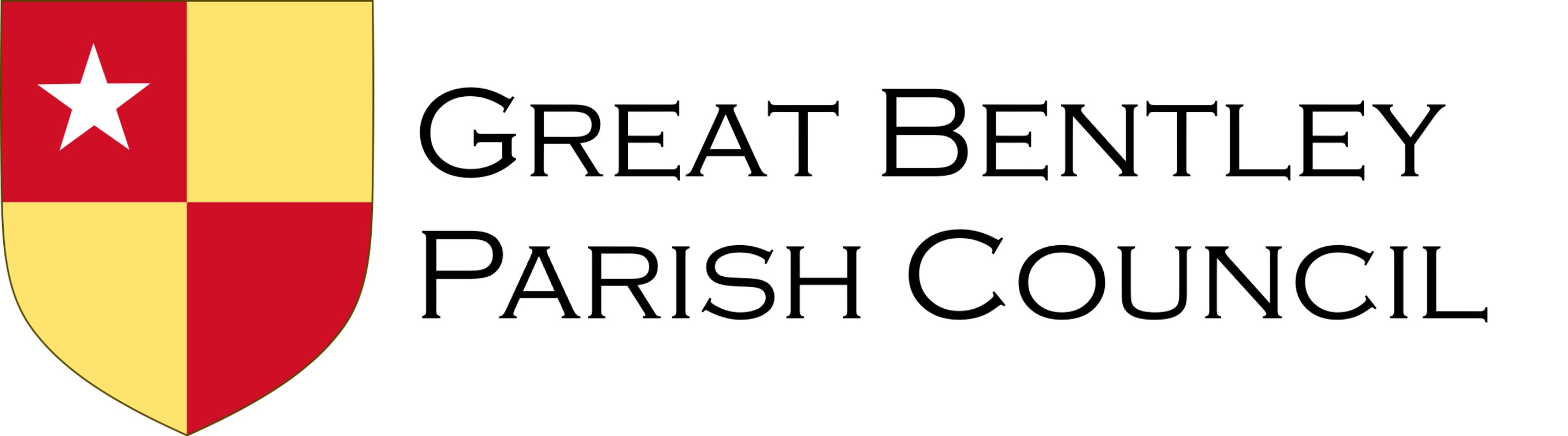 Re-surfacing Concept

Vehicle Barrier Concept

Timber Bollard Concept

Signage Concept

Photographs : Southside Track

Future Project : Southside Track “East”
10
Appendix
Re-surfacing Concept
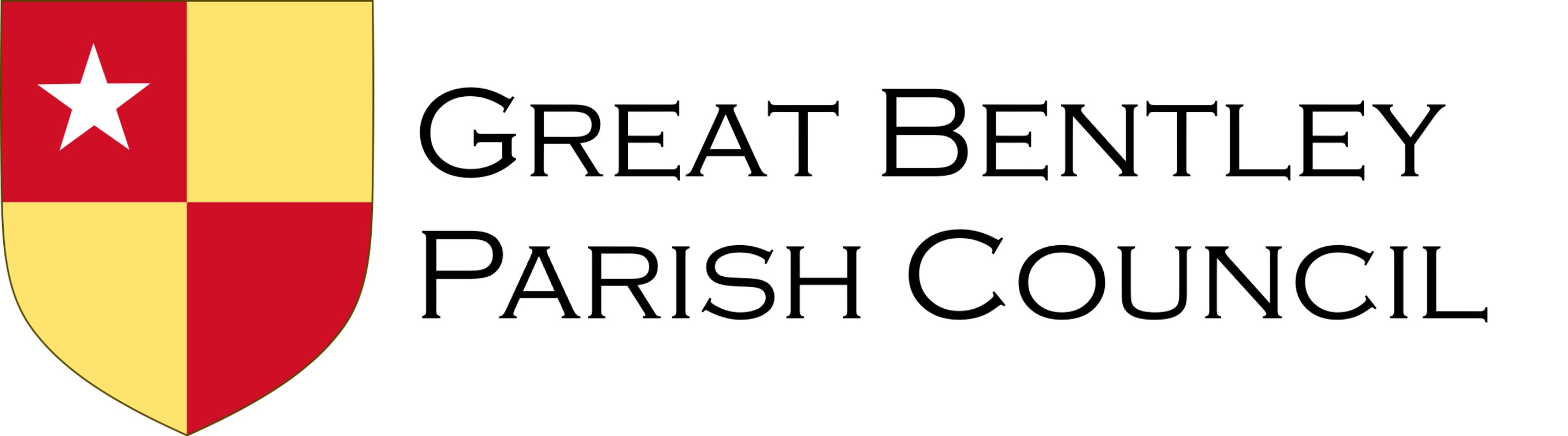 Timber Bollards
Village Green
Approx : 1 metre
Restore Grass Edge
Tarmac Surface
Width : 3.5 metres
Asphalt Scalping's
Width & Depth : variable
Residential Frontage
Gardens, Walls & Driveways at varying heights from track
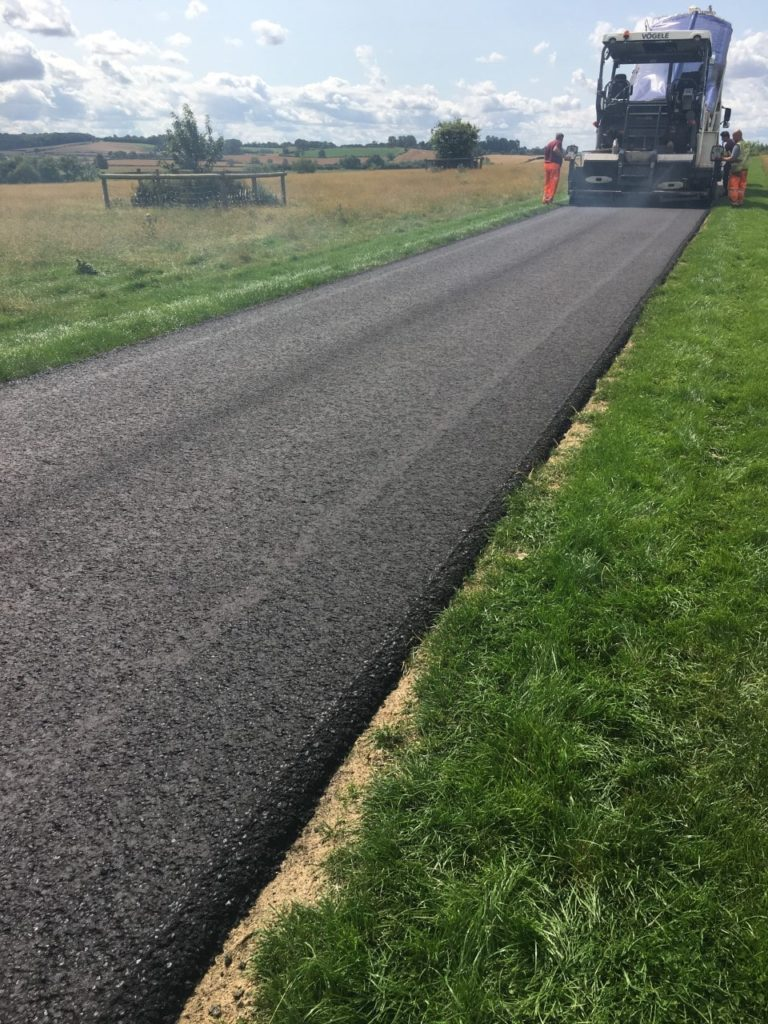 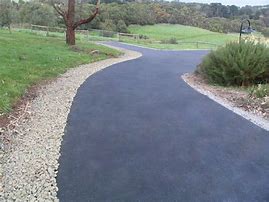 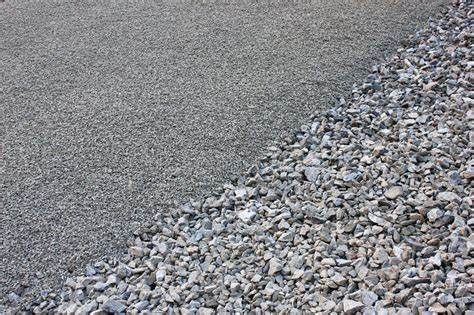 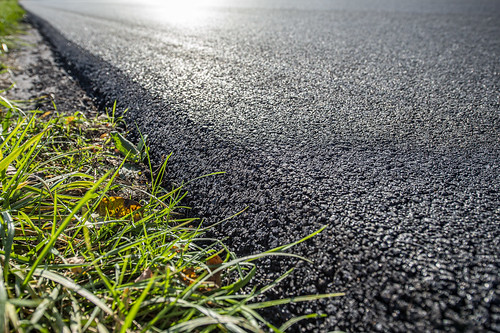 11
Images of Surfaces are for illustration purposes only
Appendix
Vehicle Barrier Concept
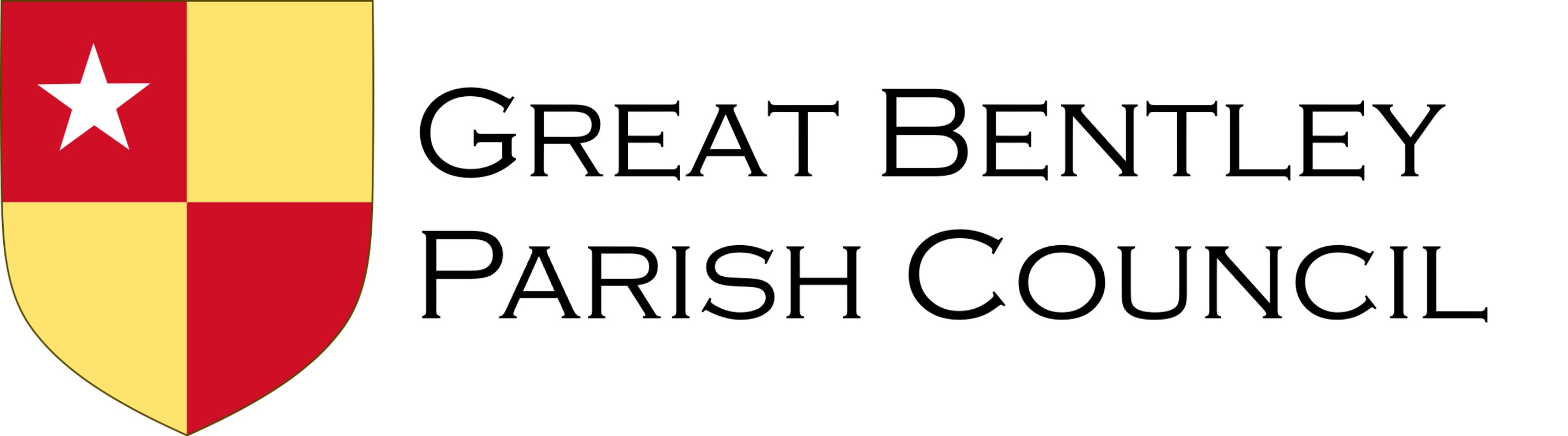 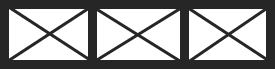 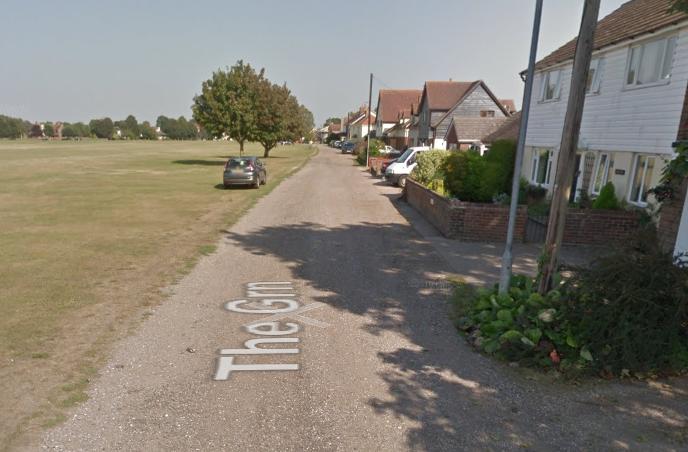 “CHASE END”
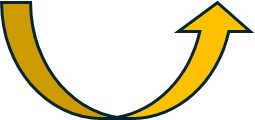 PEDESTRAINS
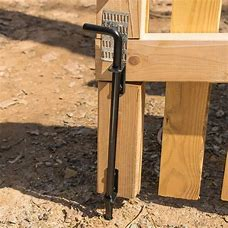 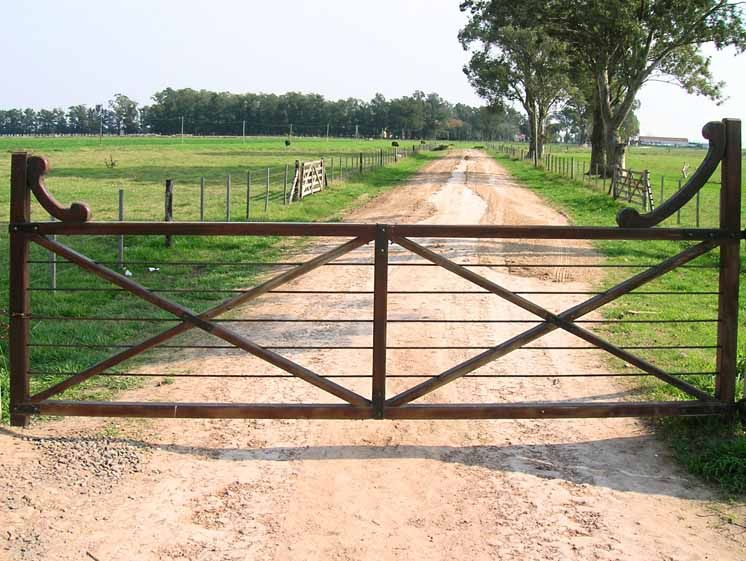 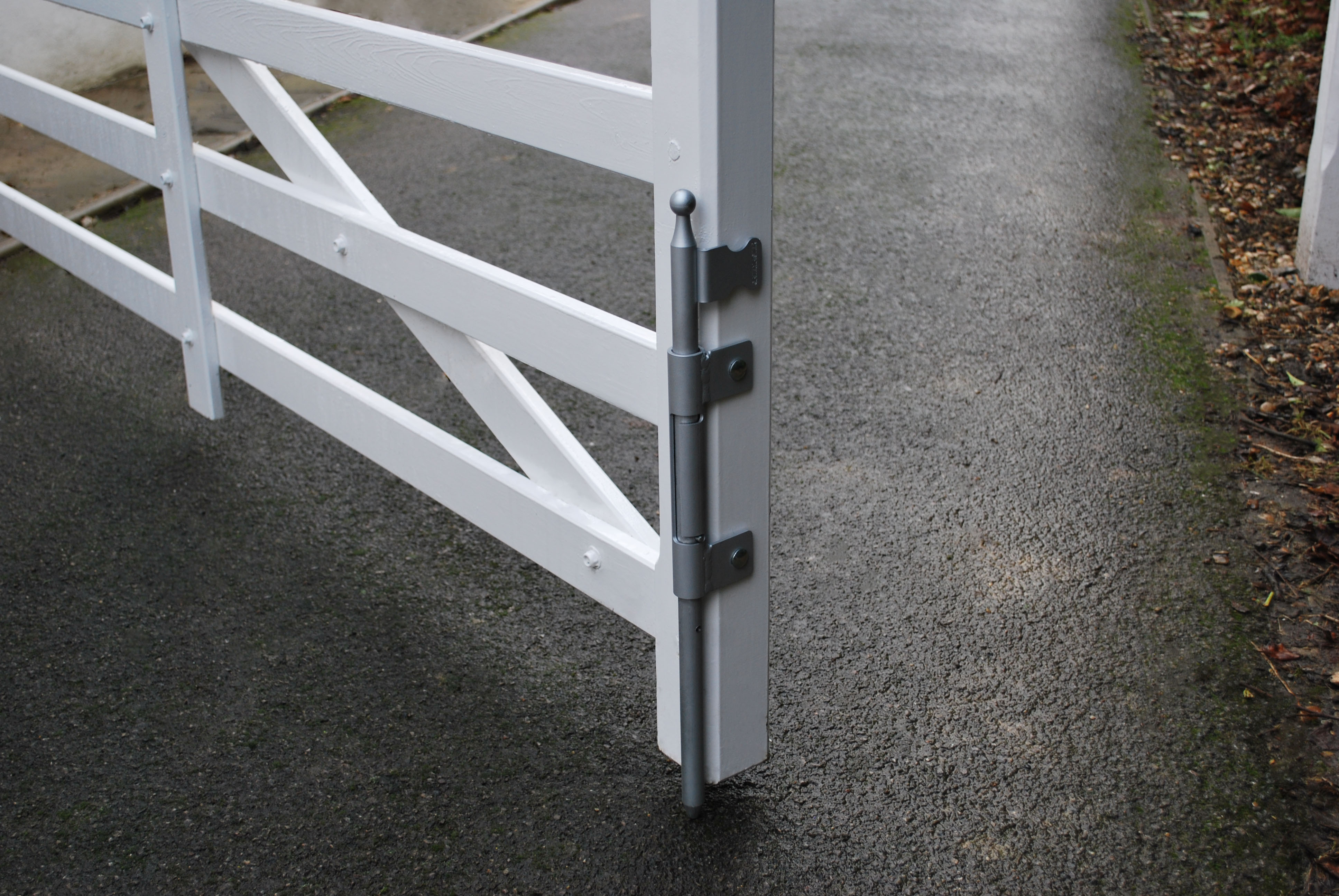 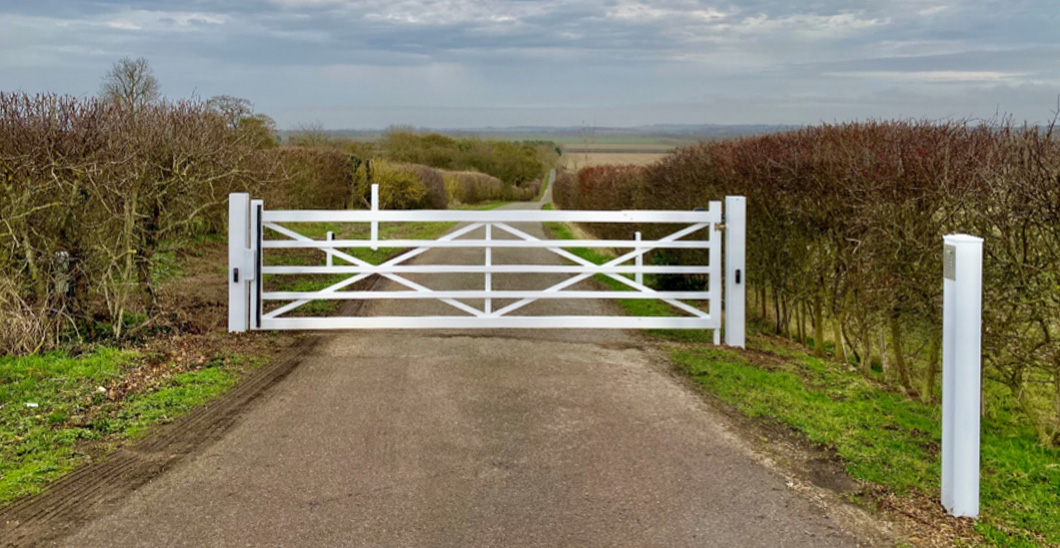 12
Images of Barriers are for illustration purposes only
Appendix
Timber Bollards Concept
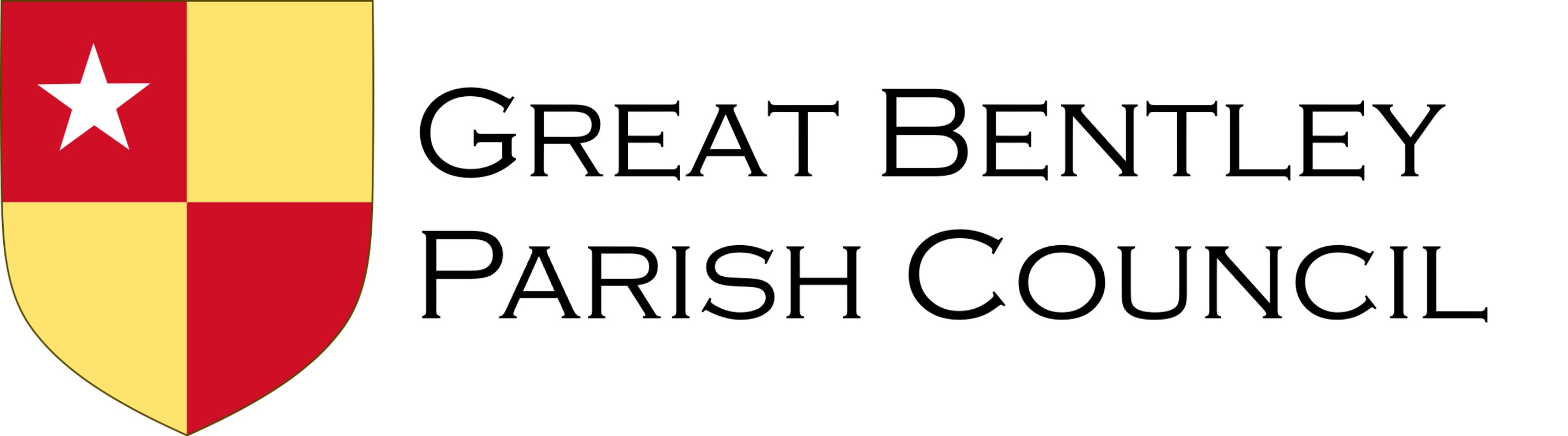 Vehicleturning head
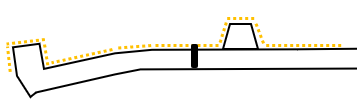 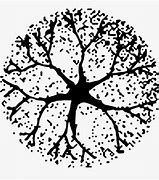 vehicle
barrier
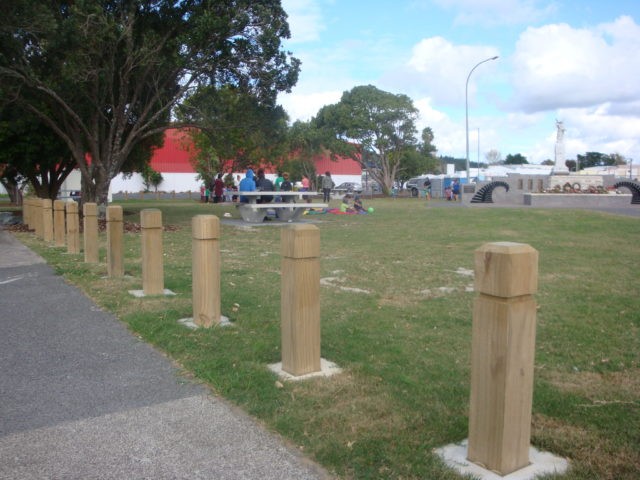 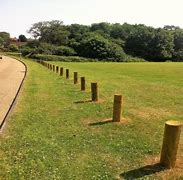 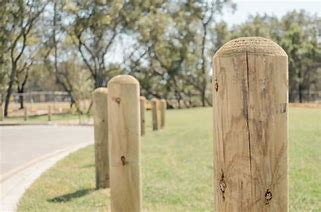 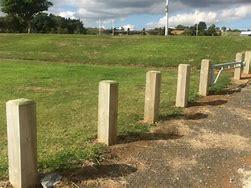 13
Images of Timber Bollards are for illustration purposes only
Appendix
Signage Concept
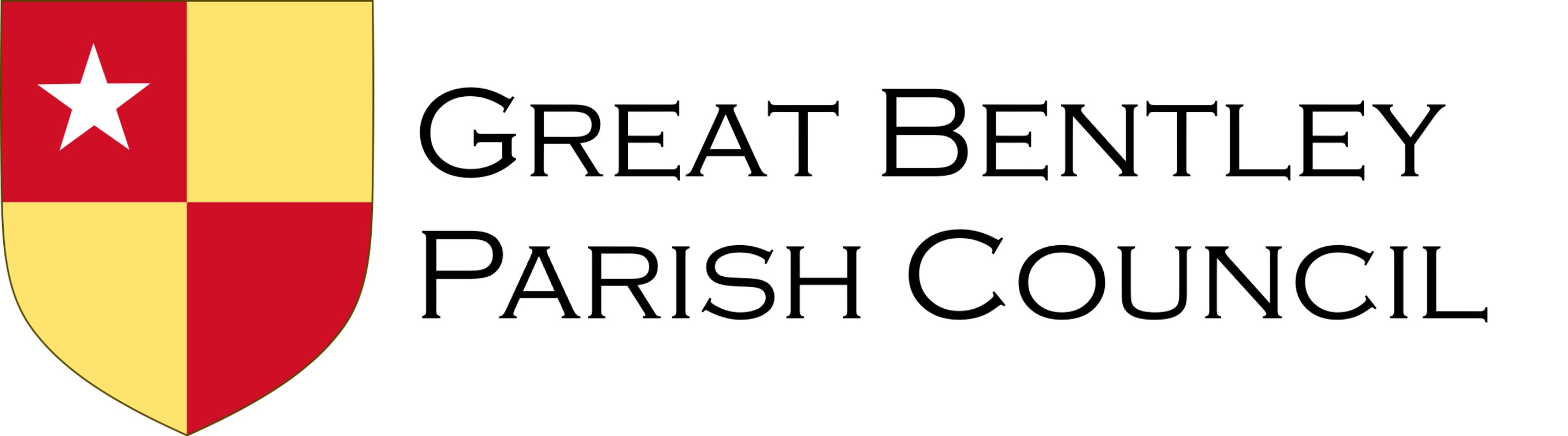 In parallel to the project surfacing and village green protection, the Parish Council will be discussing the wording and location for appropriate signage:For example; 

Parking within the turning head and against the vehicle barrier will be prohibited.  

The barrier will restrict through traffic between Station Road and Weeley Road – appropriate signage will be required to help avoid unnecessary.
13
AppendixPhotographs : Southside Track West; Village Green deterioration
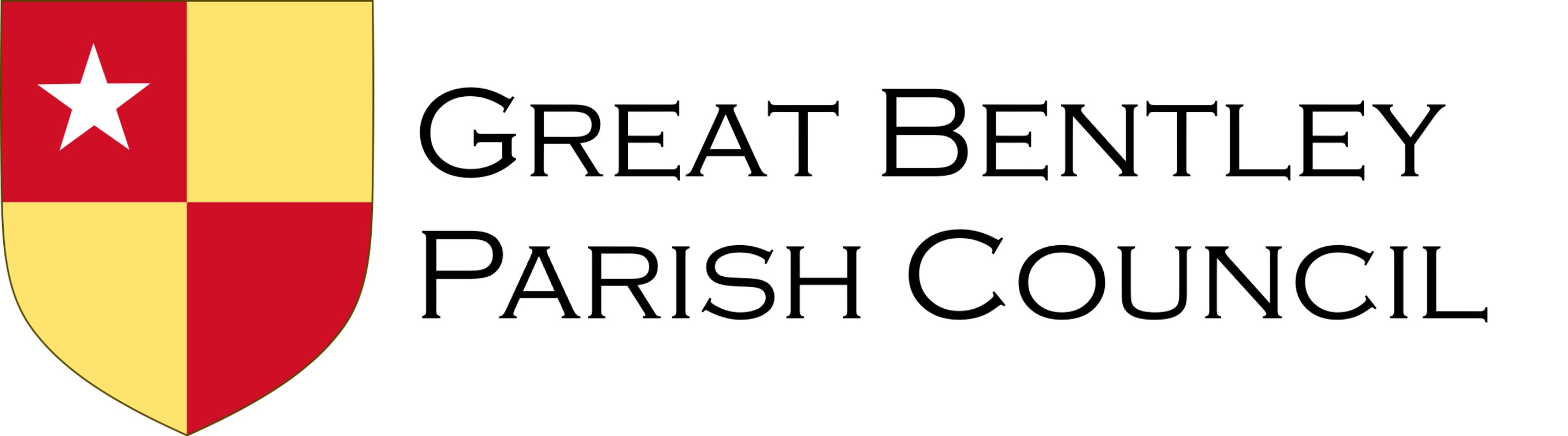 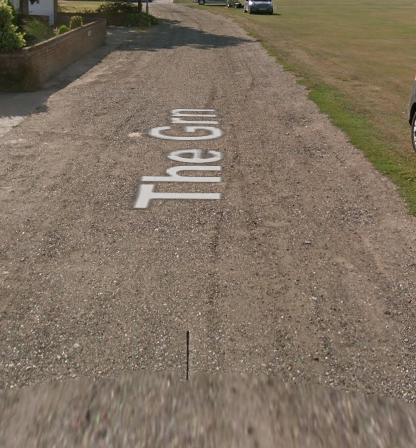 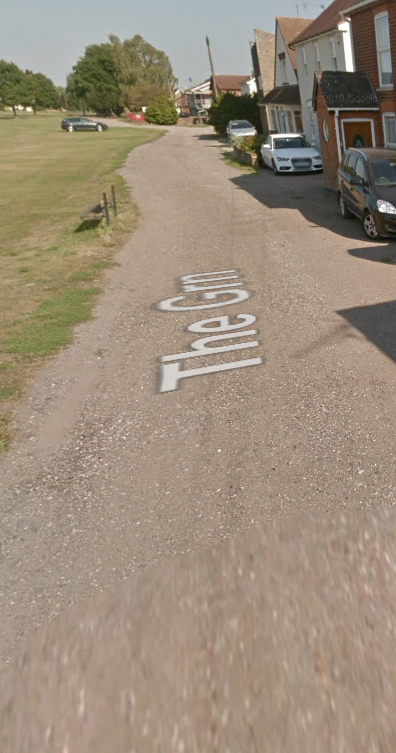 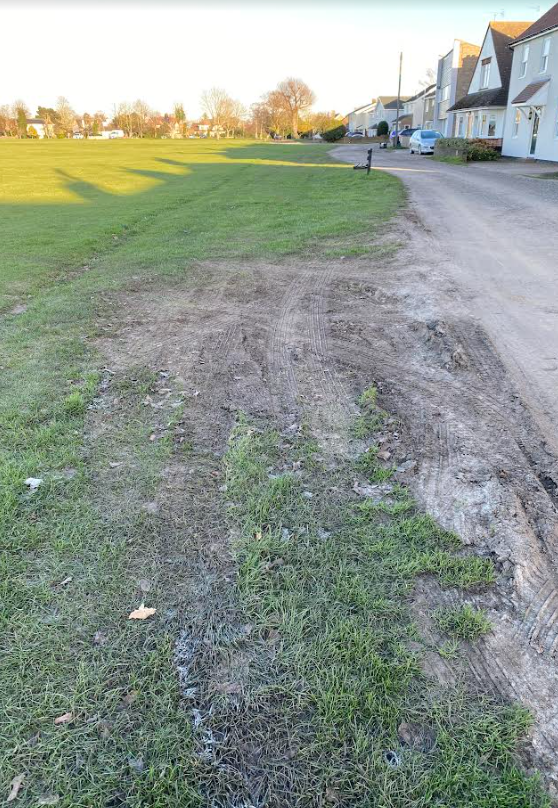 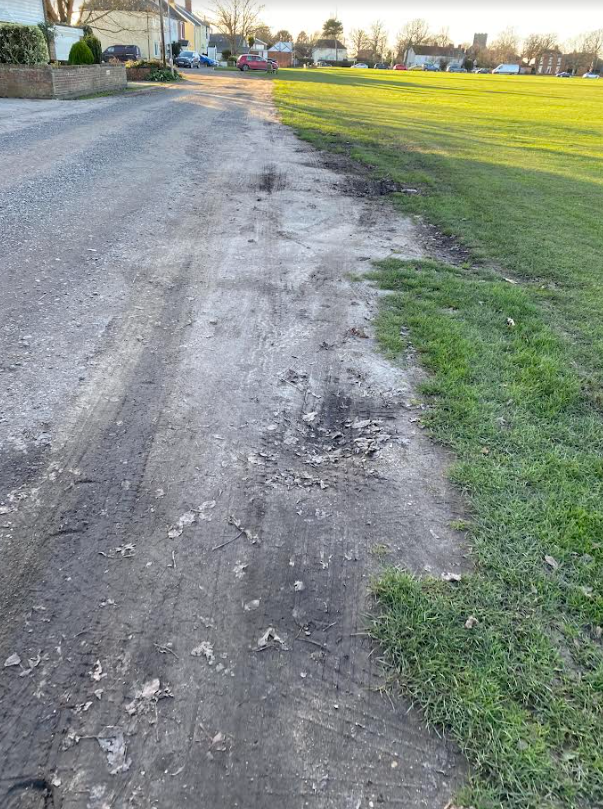 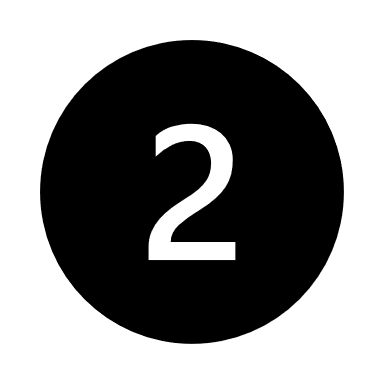 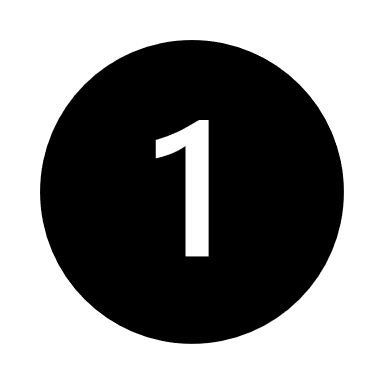 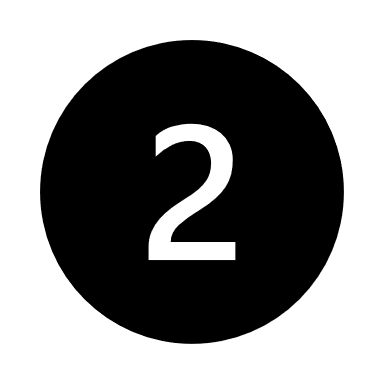 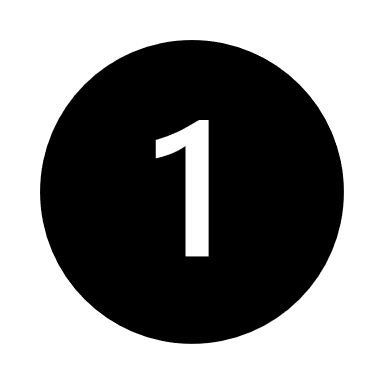 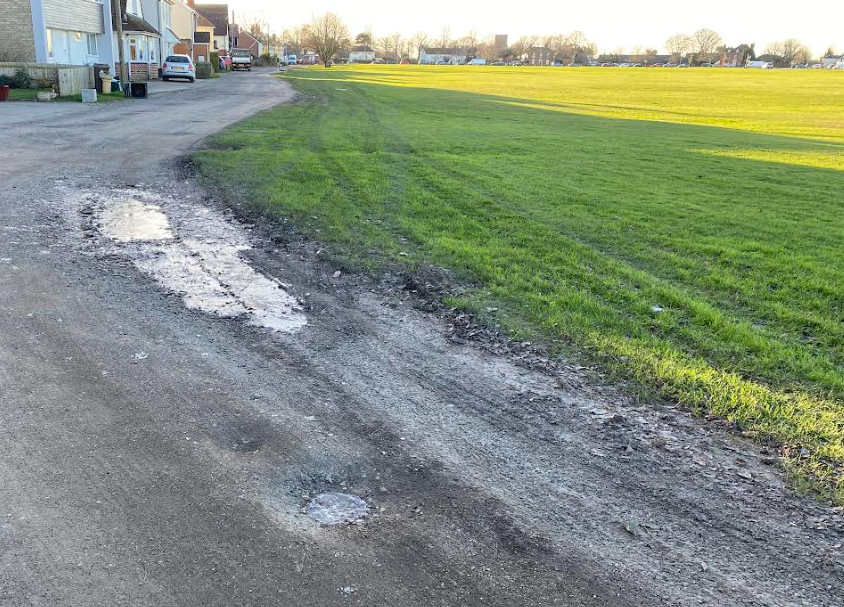 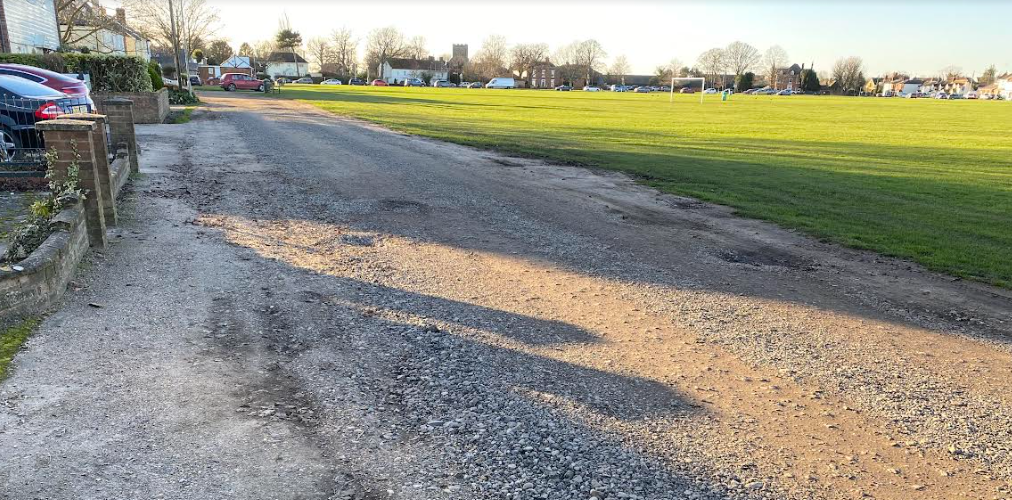 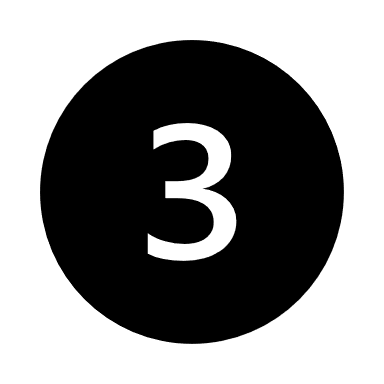 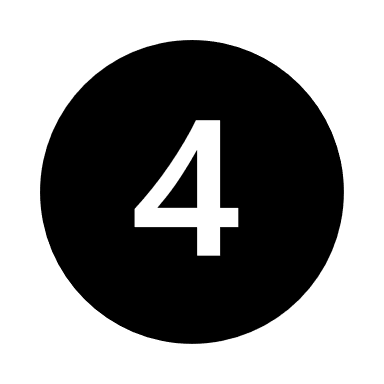 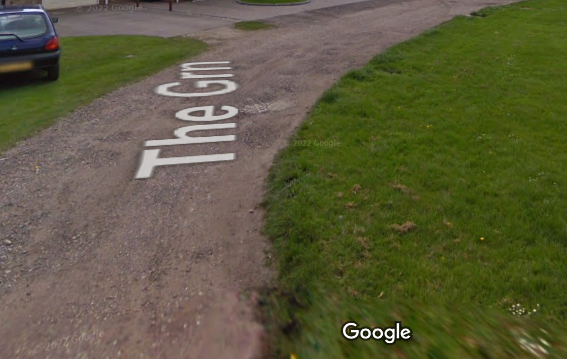 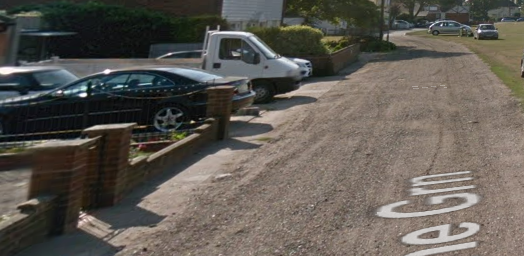 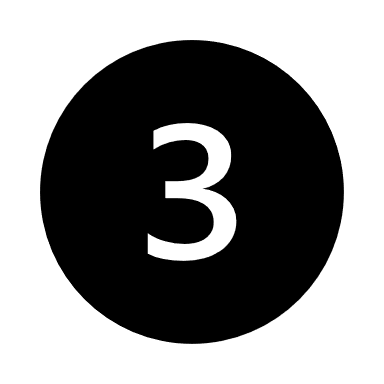 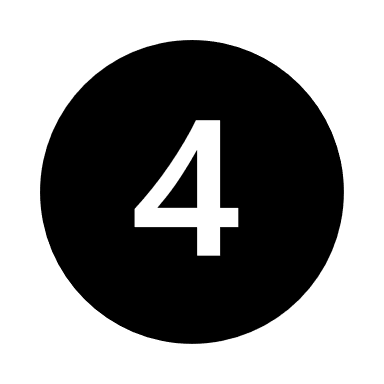 14
AppendixPhotographs : Southside Track West
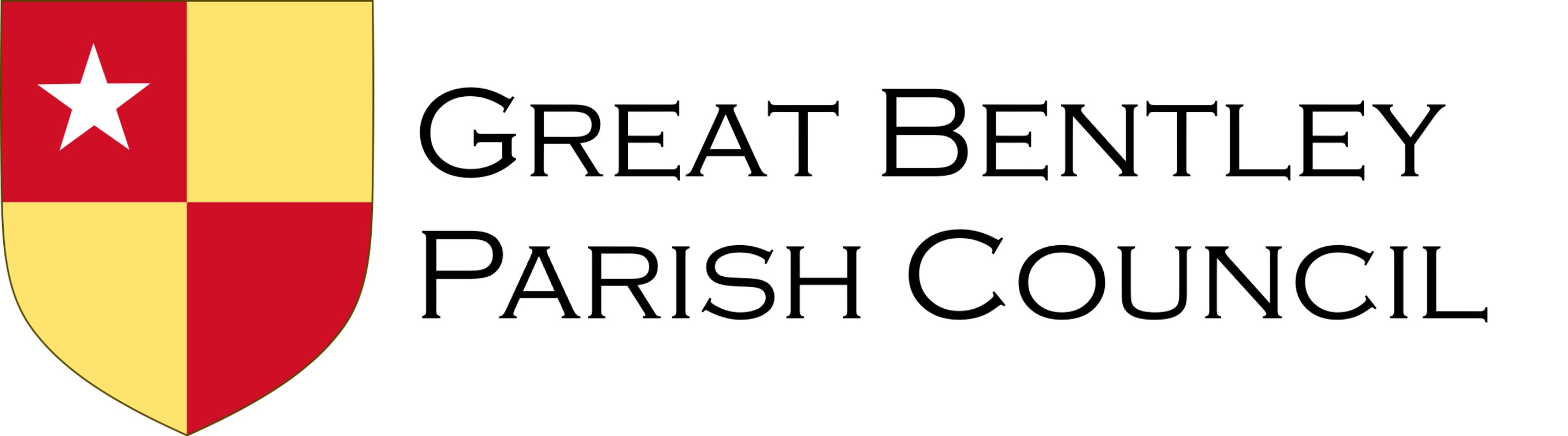 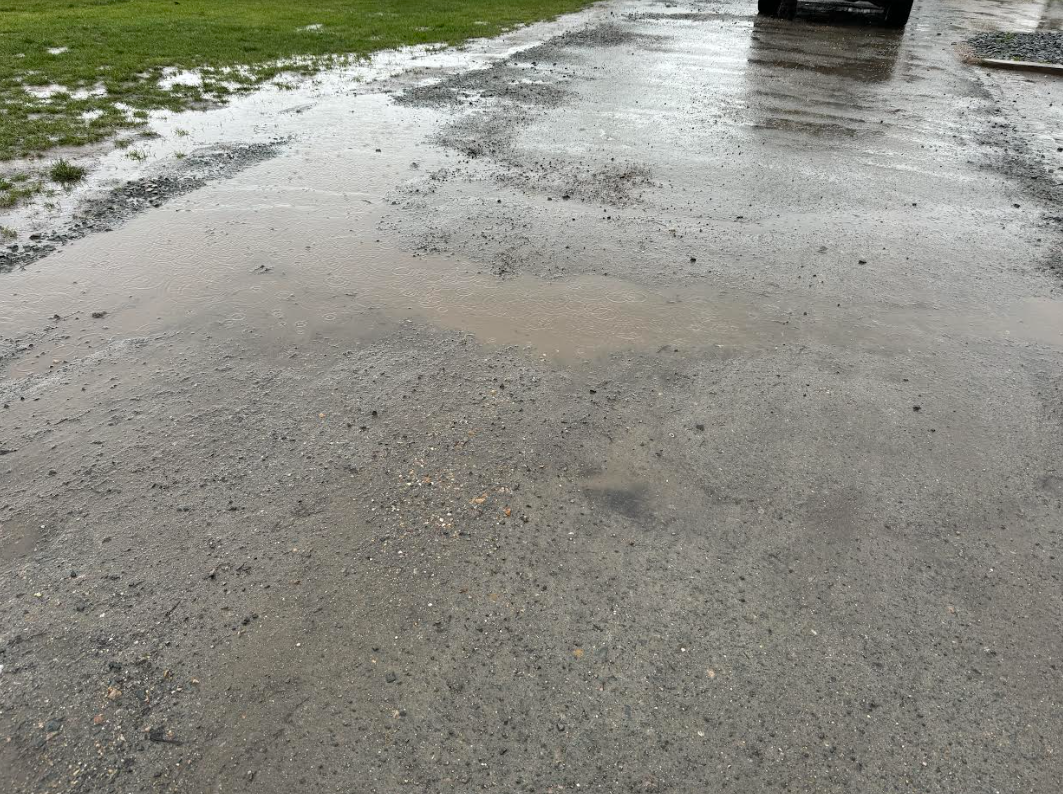 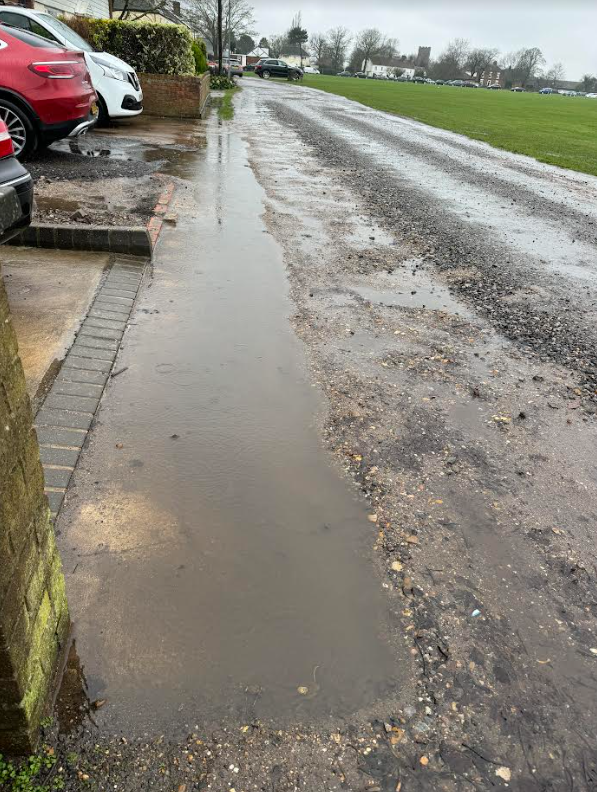 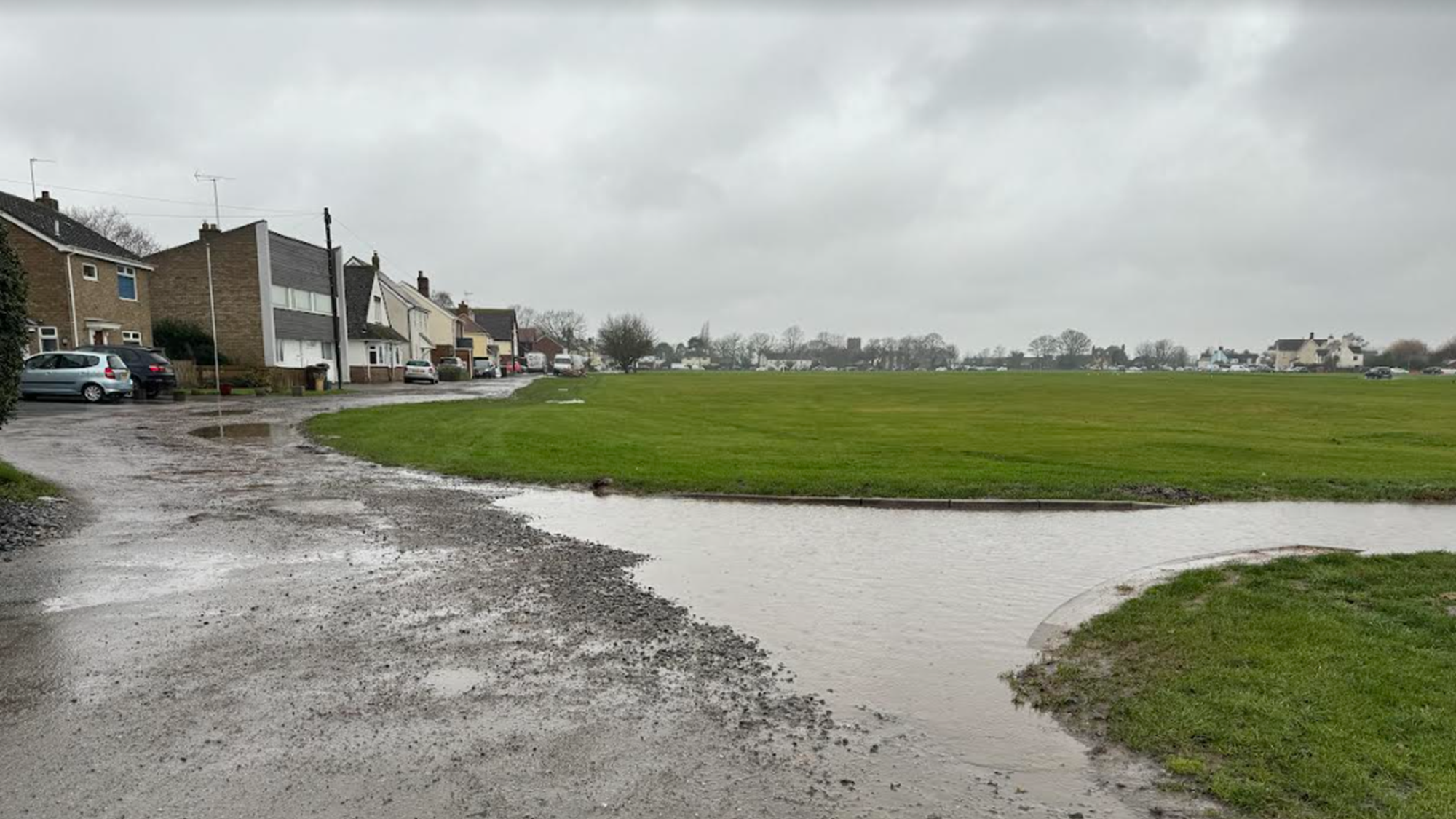 Uneven surfaces collecting rain water
Flooding at Concrete Tracks
Uneven surfaces collecting rain water
15
AppendixSouthside Track East
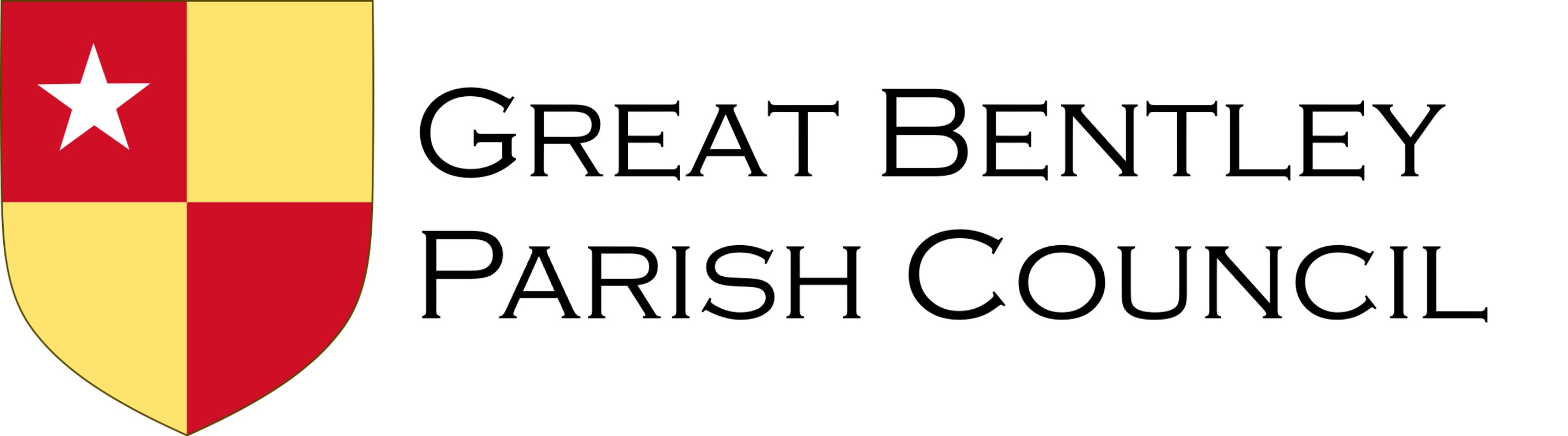 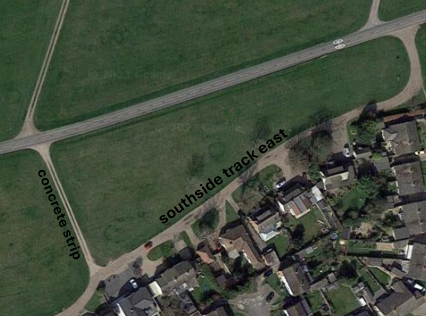 WEELEY Rd
Diagram is for illustration purposes only – no decisions are being made at this point
16